仪器预约系统使用说明
亚热带国家重点实验室
大型仪器平台
2019.9
登录网址：gxpt.gxu.edu.cn
所有导师均已开设账号：
用户名：导师工号
初始密码：Gx123456
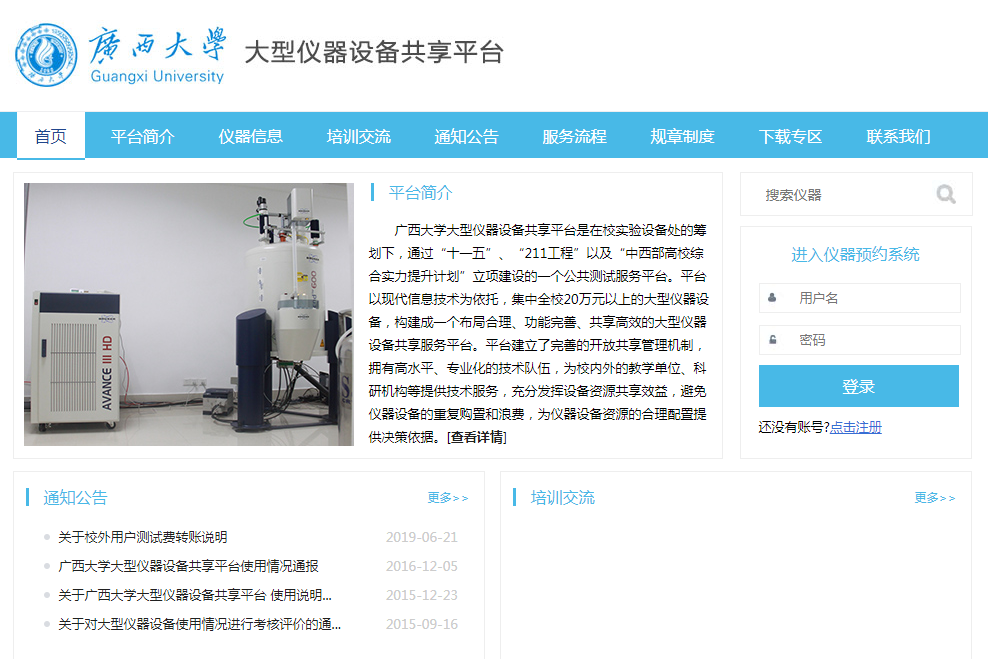 重要提示：使用仪器必须实名制，需在导师账号下添加个人账号方可使用！
测试费充值
广西大学设备处主页—“文件下载”—下载“广西大学大仪器测试费转账申请单”
申请人、项目负责人签字后，到设备处设备运行科填写转账单
执申请单、转账单到设备处副处长办公室签字
执申请单、转账单到财务处办理转账业务
执申请单、转账单回到设备处运行科办理入账充值
一、新增加学生账号
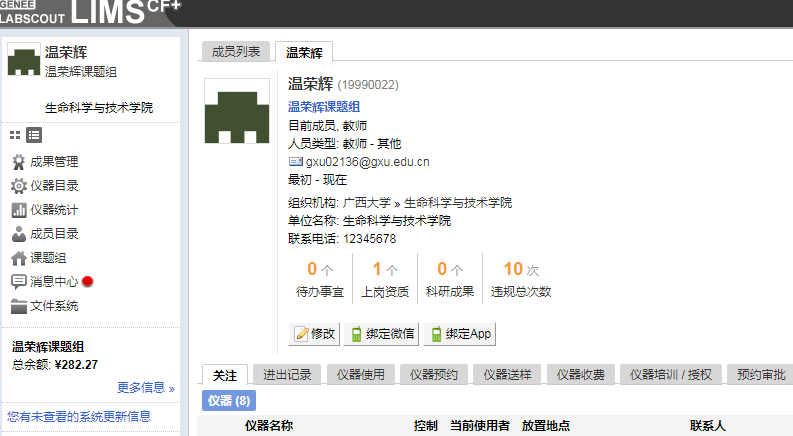 1.点击XXX课题组
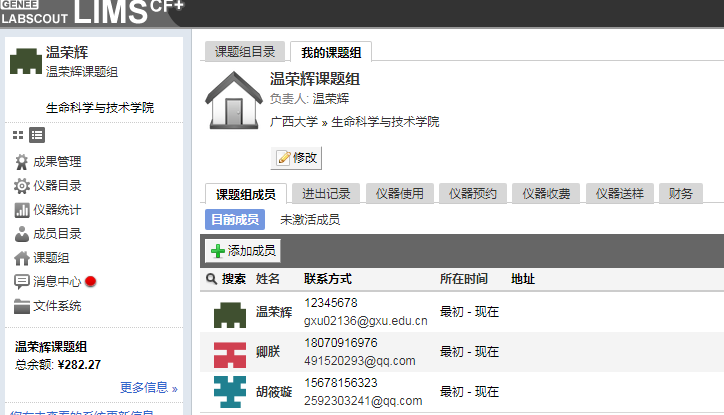 2.点击“添加成员”
一、新增加学生账号
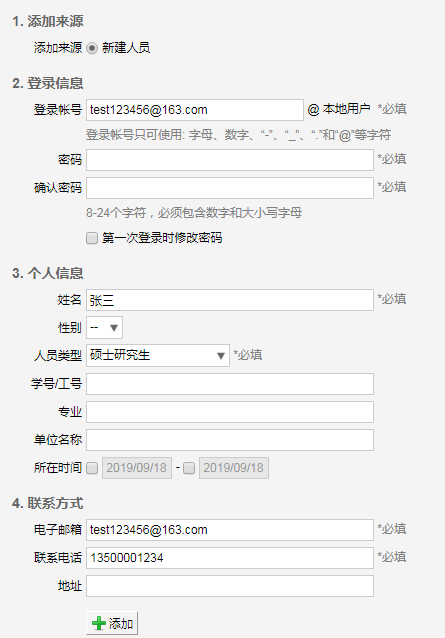 3.登录帐号（建议使用邮箱）
所有“必填”请填写真实信息
4.需填写真实邮箱地址，
用于接收验证码
二、预约使用仪器
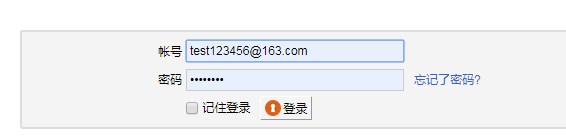 5.使用新注册账户登录
6.点击仪器目录，搜索或查找待预约的仪器
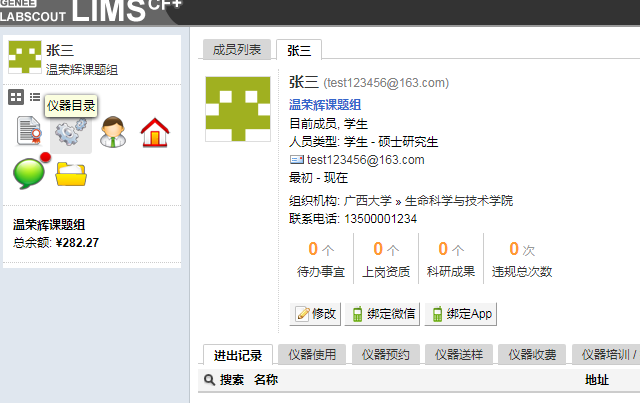 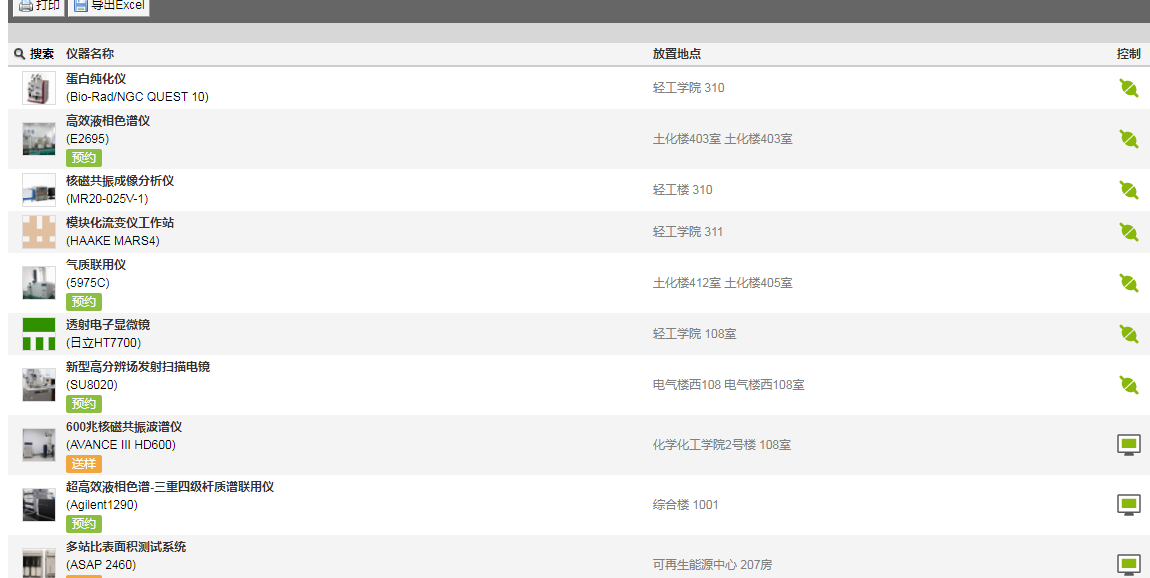 二、预约使用仪器
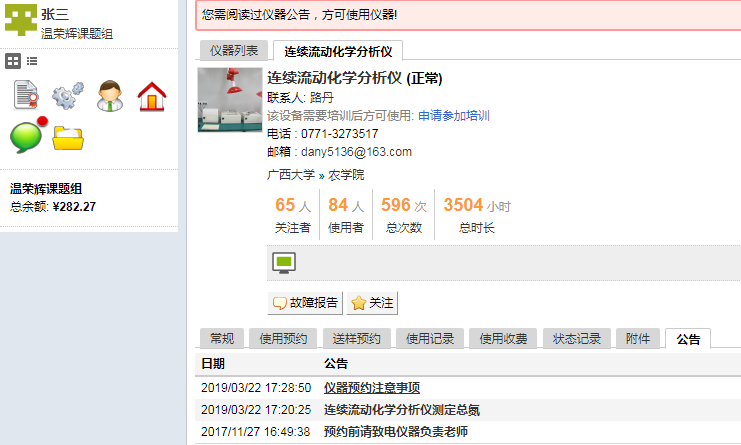 7.点击“使用预约”或“送样预约”
预约前请务必阅读“公告”
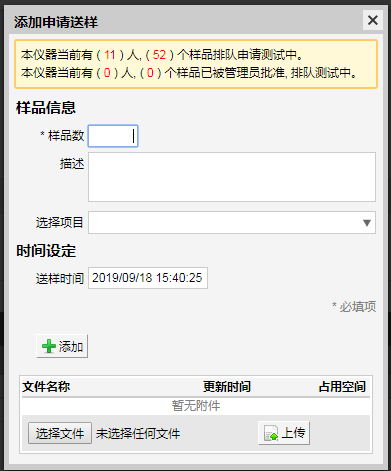 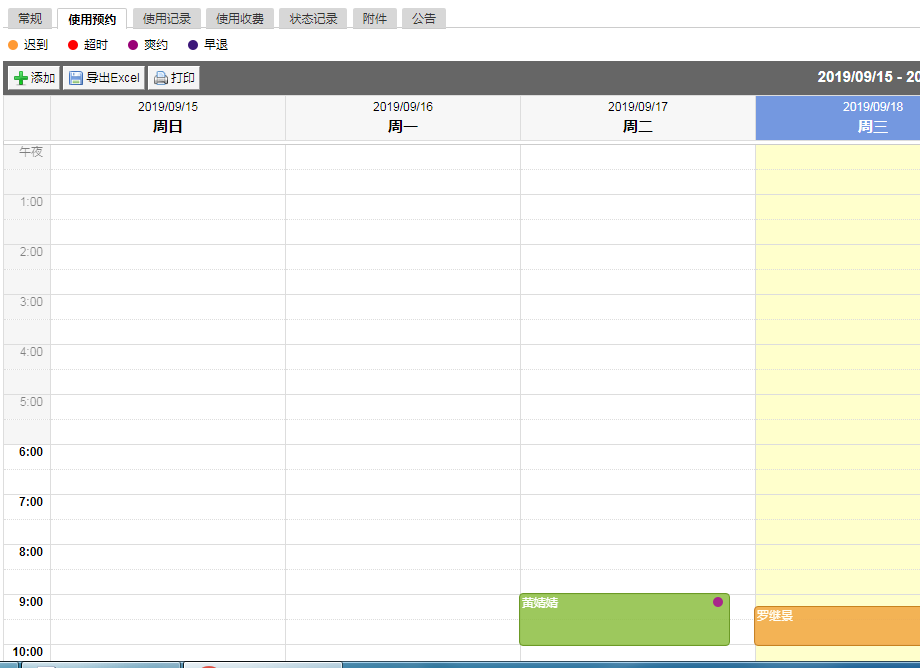 8.填写送样信息或预约时间段
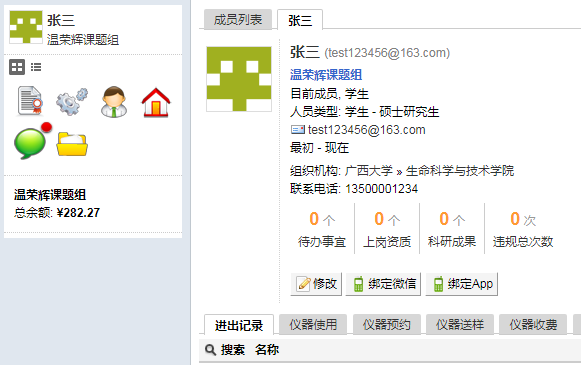 三、手机APP绑定和使用
1 下载“仪器控”APP，并登录
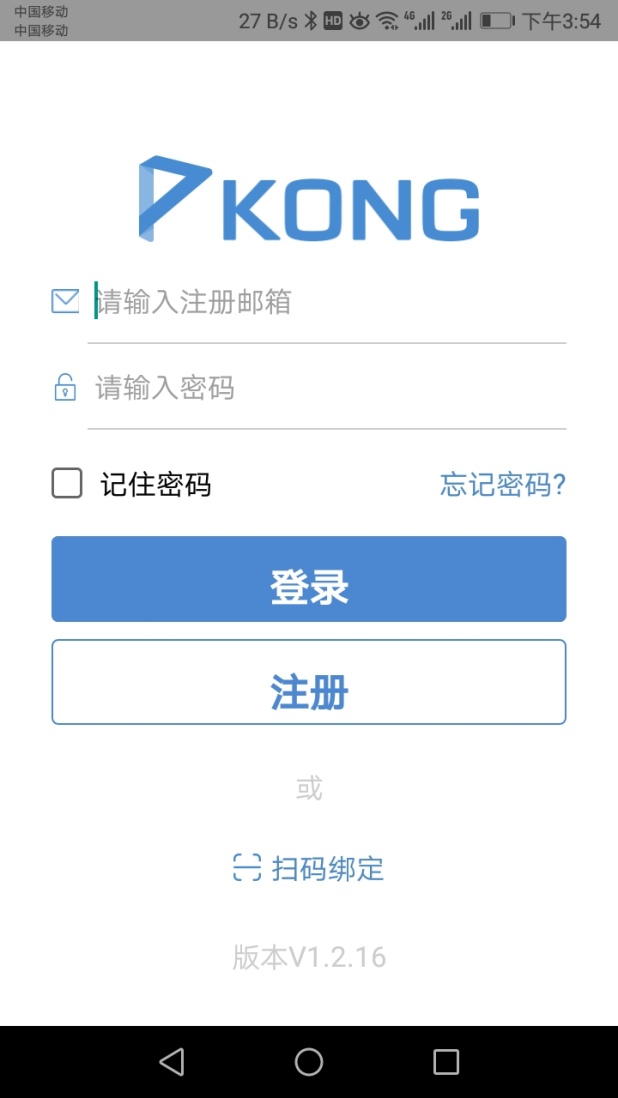 3 打开网页账户—绑定APP
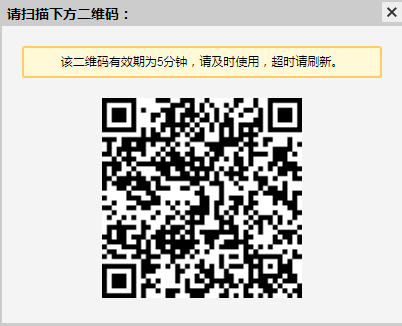 2 扫码绑定
三、手机APP绑定和使用
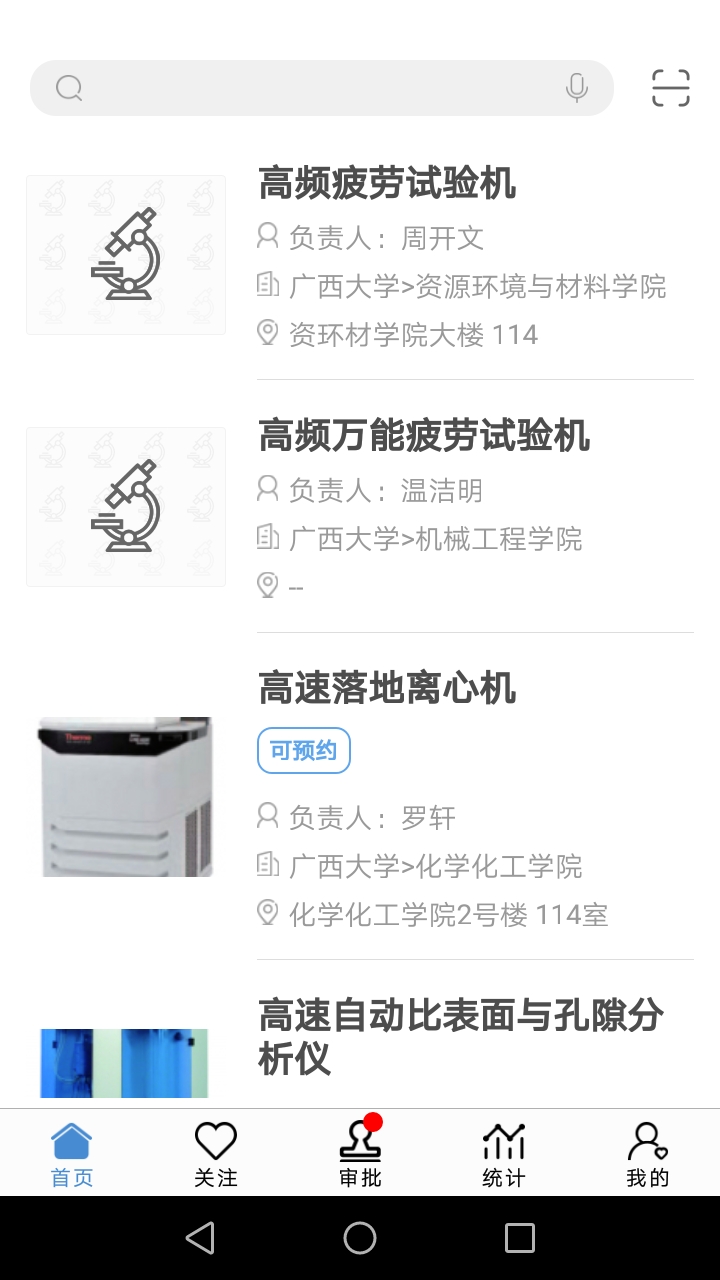 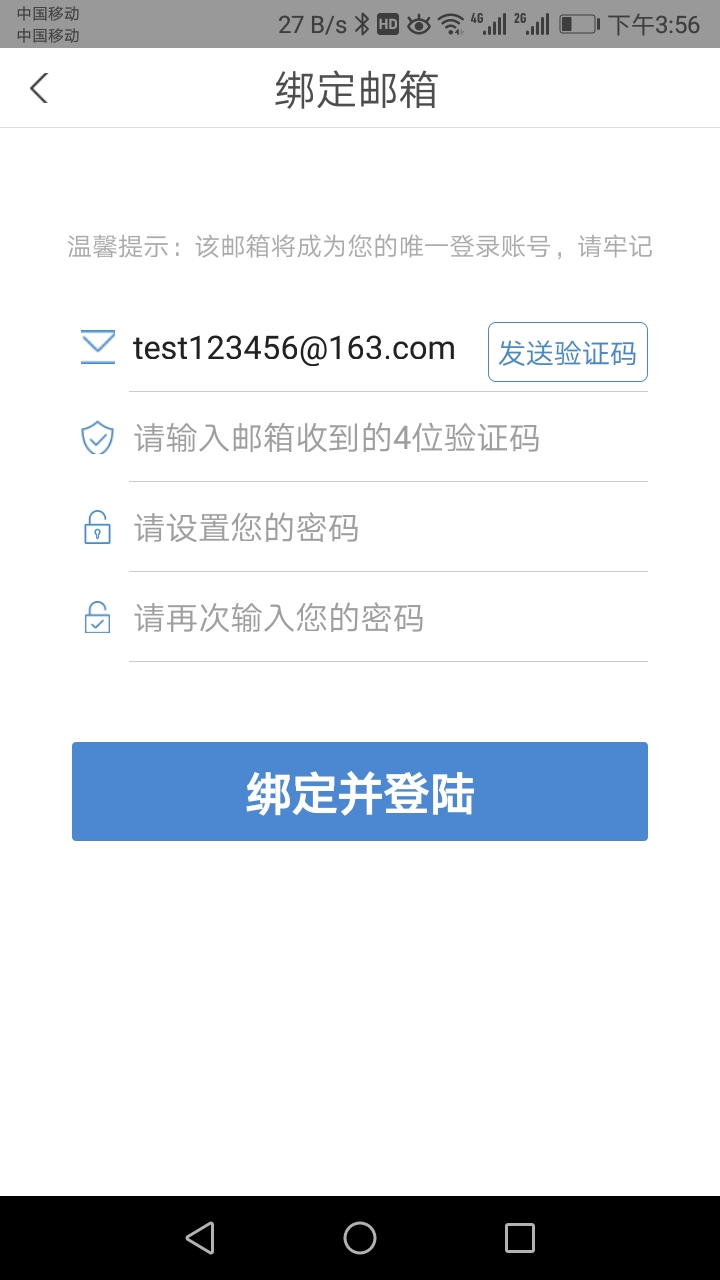 4 注册邮箱自动识别
发送验证码—填入验证码
5 填写密码，建议与网页端一致
6 绑定并登录
三、手机APP绑定和使用
9 点击打开仪器，显示器即可取电，使用完毕点击关闭。
7 搜索仪器，或扫描仪器旁边的二维码
8 填写预约信息，回到主界面
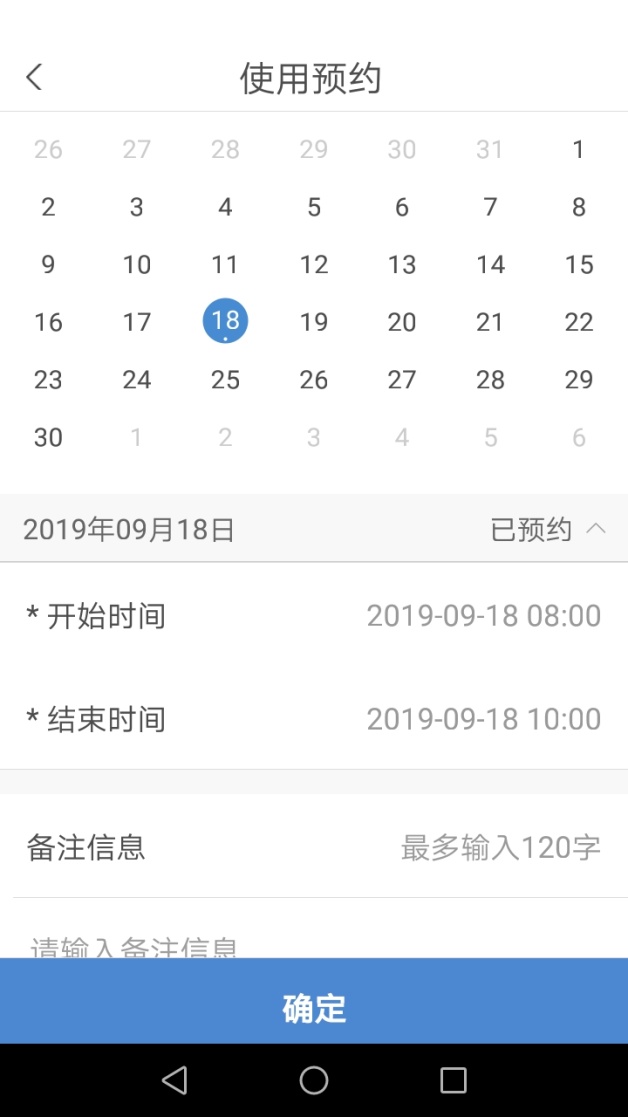 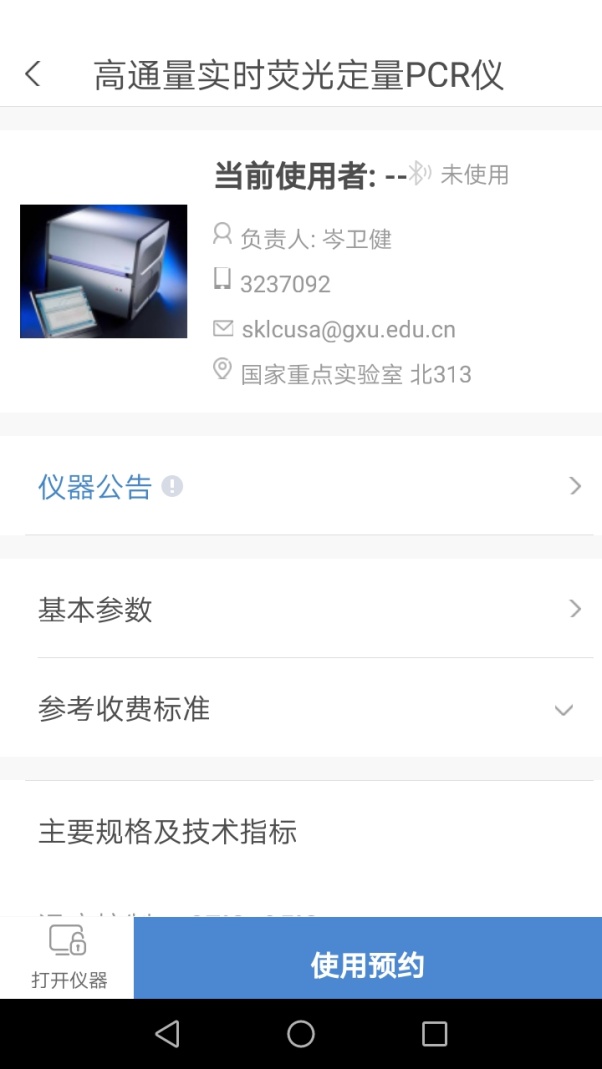 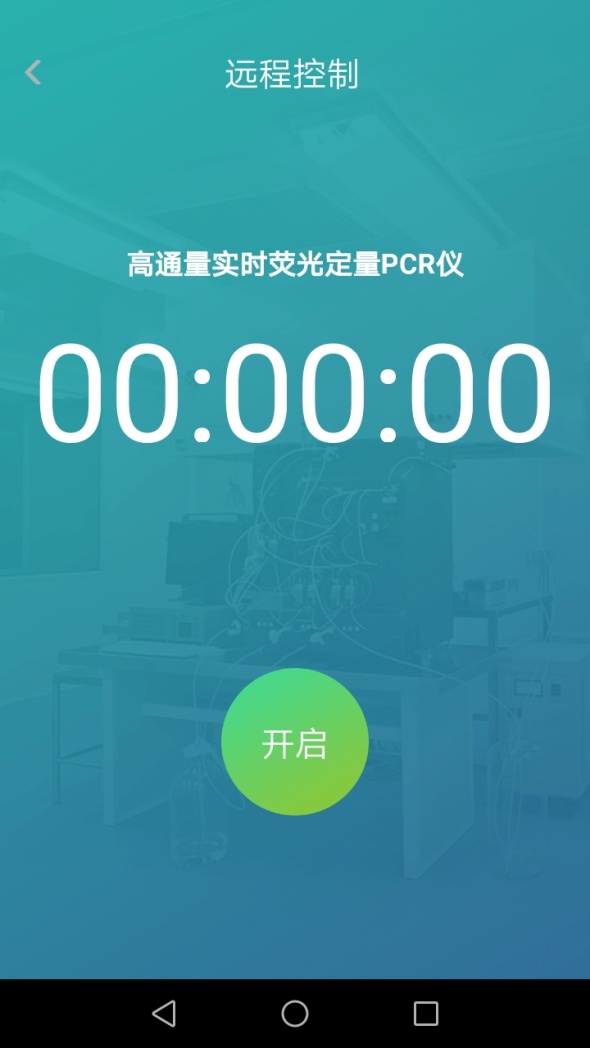 重要提示：请确保手机蓝牙功能处于开启模式！